Vanduo – gyvybės šaltinis
1
Kas yra tas vanduo ir kam jis reikalingas?
Vanduo – tai energija mūsų organizmui. Jis mažina nuovargį, blogą nuotaiką, skatina mąstymą.

Vanduo valo iš organizmo kenksmingas medžiagas, taip pat padeda apsisaugoti nuo įvairių ligų.

Žmogus be vandens gali išgyventi tik apie savaitę.
2
Jei norime būti sveiki per dieną turime išgerti vidutiniškai apie 8 stiklines vandens
3
Kūno svoris (kg) * 0,03 ml = vandens kiekis, kurį reikia išgerti per dieną
4
5 ,,auksinės’’ vandens gėrimo taisyklės:
1. Atsikėlus ryte išgerti 1 stiklinę vandens.
2. 30 min. prieš maisto valgymą išgerti 1 stiklinę vandens. 
3. Valgant vandens negerti.
4. 30 min. prieš miegą išgerti 1 stiklinę vandens. 
5. Kai norima gerti - geriamas vanduo, o ne sultys.
5
Vandenį mes ne tik geriame, bet jį naudojame ir kasdieninėje buityje...
6
Gamindami maistą
7
Pramogaudami
8
Prausdamiesi
9
Tvarkydami kambarius
10
Laistydami gėles
11
Ar žinai, kad
Gerti žmonėms tinkamo vandens visame pasaulyje yra labai mažai. Ir jo turi užtekti visiems pasaulio žmonėms.. 
Vanduo mums yra kasdienis ir įprastas dalykas, kurio visai nevertiname ir netaupome. 
Jeigu vanduo netikėtai išnyktų, tada ir suprastume, koks jis mums gyvybiškai svarbus. Ką reikia daryti, kad vandens mums niekada nepritrūktų?
12
Užsukime čiaupą, kai valomės dantis
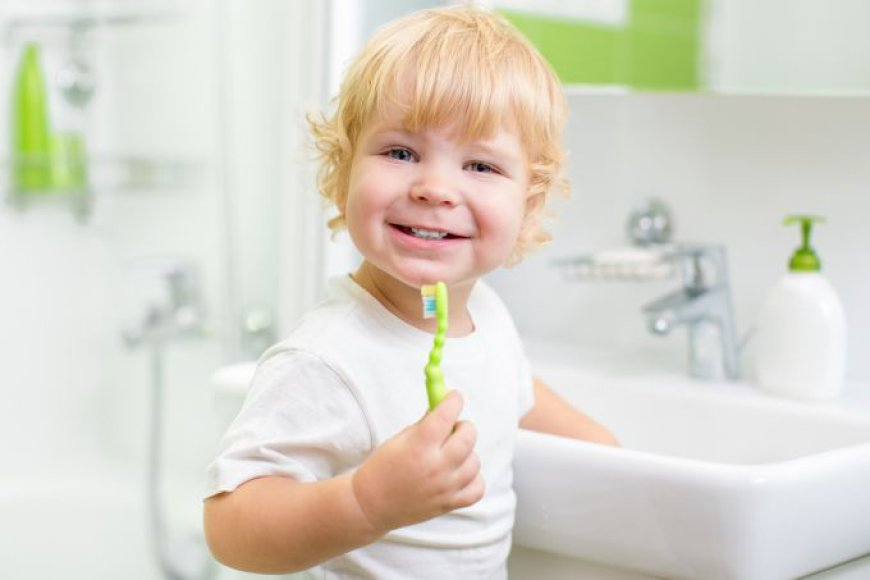 taip per metus sutaupysim kelis šimtus litrų vandens
13
Naudokime indaploves
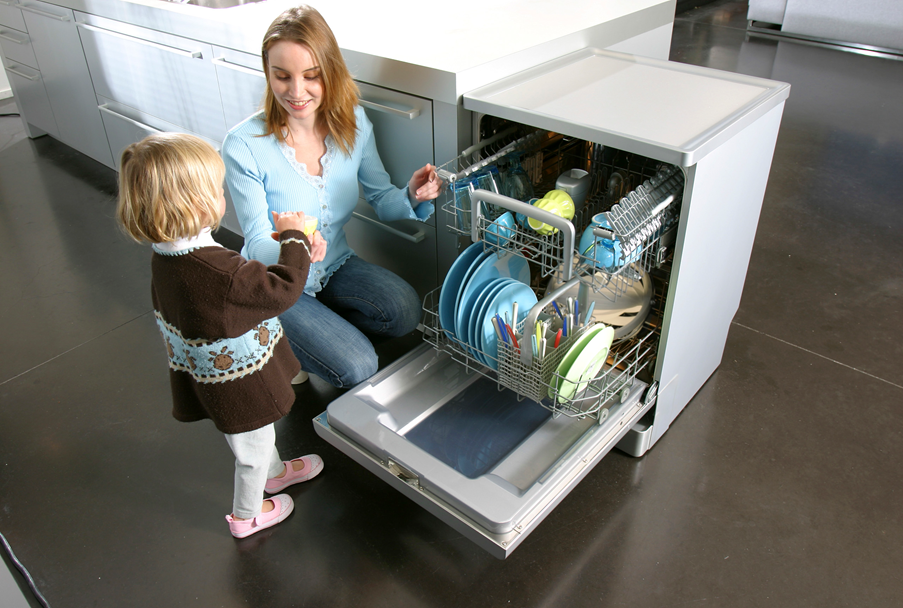 Nes indaplovės sunaudoja mažiau vandens nei mes plaudami rankomis.
14
Iki galo užsukime čiaupus, kad nelašėtų vanduo.
15
Trumpiau maudykimės duše.
16
Daržo ir sodo laistymui naudokime lietaus vandenį, o ne geriamąjį.
17
Kas teršia vandenį?
18
Fabrikai
19
Šiukšlės
20
Žmonių ūkinė veikla
21
Nafta
22
Nors vandens mes turime ir daug, tačiau jį reikia saugoti, valyti ir stengtis neteršti.. Nes vanduo yra begalo svarbus kiekvienam iš mūsų...
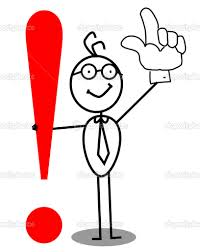 23